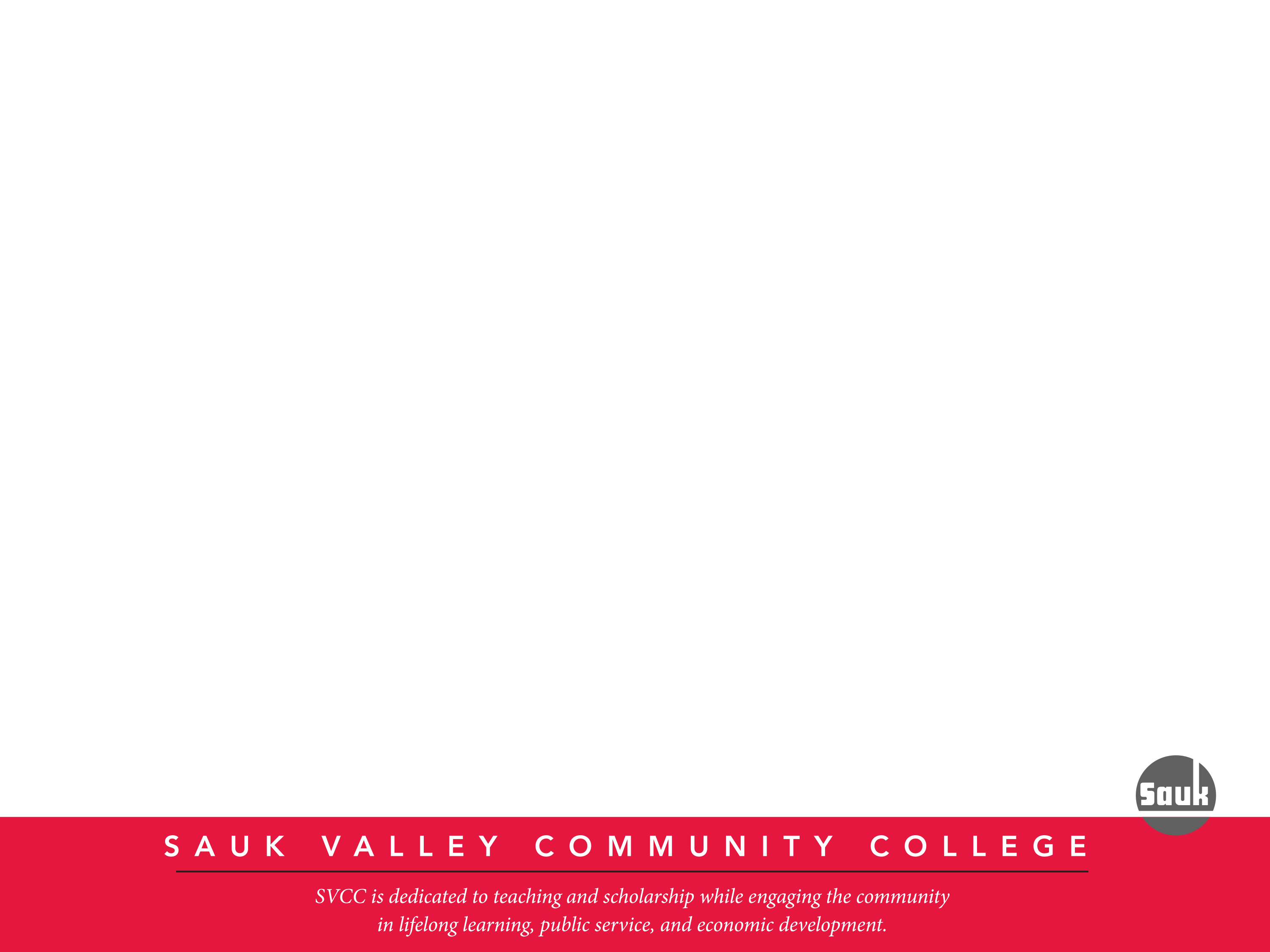 Transferring Canvas Grades to Banner
Objectives
After completing this training, you will be able to:
Transfer grades from the Canvas Gradebook to Banner without visiting Faculty Self-Service

Adjust a Canvas course to display letter grades, if desired
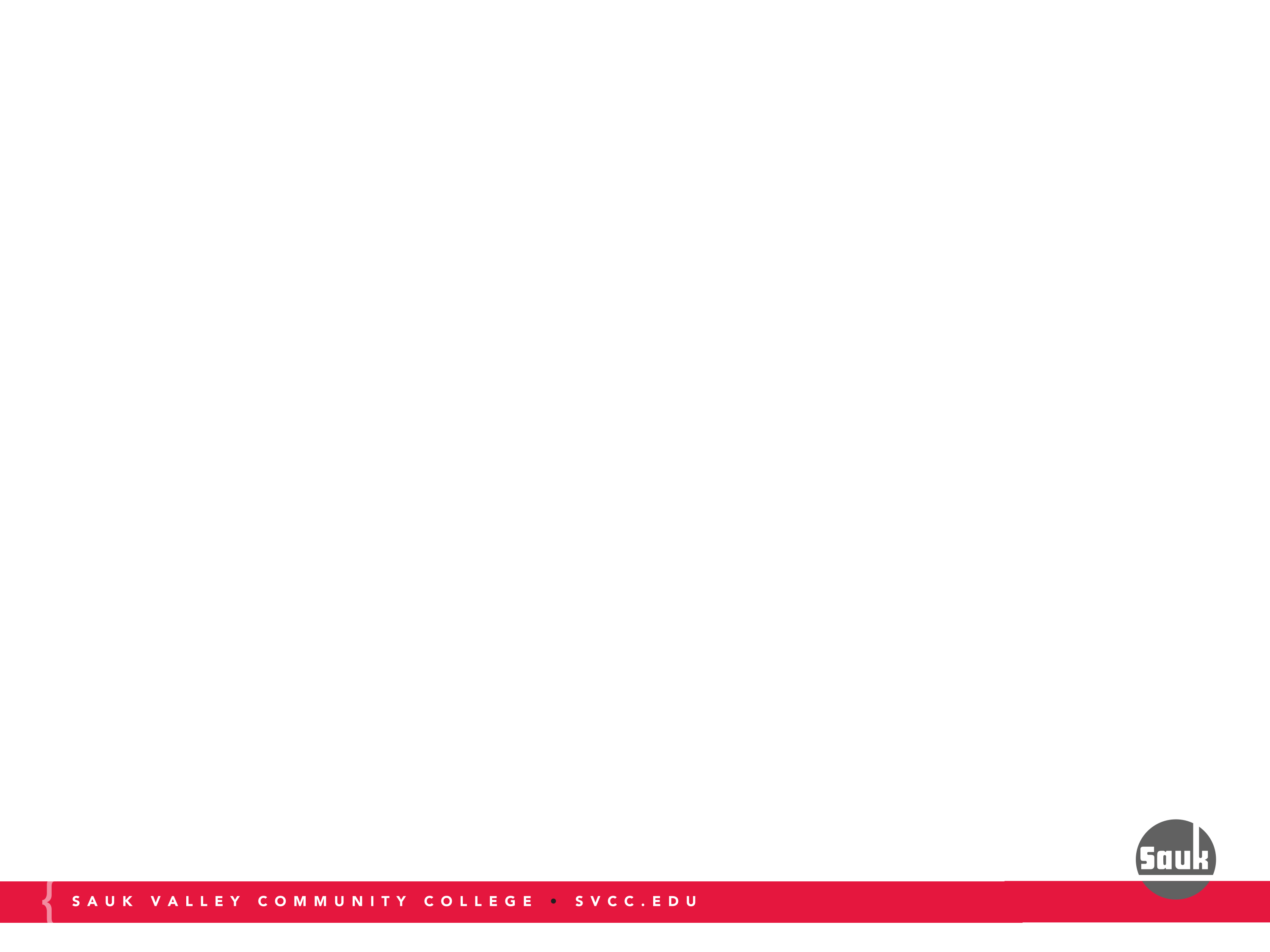 Section I
Overview
LPT Grade Transfer
An optional system for entering midterm and final grades seamlessly from Canvas to Banner.

Login to Faculty Self-Service or SOAR is not required. 

Faculty still have the option to enter grades through SOAR or Faculty Self-Service manually if they prefer.
[Speaker Notes: Title IX is a federal law prohibiting discrimination on the basis of sex in education programs and activities. Discrimination may take many forms, and include sexual harassment, sexual violence, sexual assault, sexual coercion, and sexually inappropriate behavior. Sauk Valley Community College is committed  to preventing Title IX violations and to thoroughly investigate incidents alleging sexual discrimination, sexual violence, sexual harassment, coercion, and retaliation.]
Grade Transfer Process
After completing grading in the Canvas gradebook, select Submit Grades from the course navigation menu.
Grade Transfer II
Select the Midterm or Final tab in accordance to the grade being entered.
Grade Transfer, III
The class roster will load, along with the % grade display.

The % grade is obtained from the Total column in the Canvas gradebook.

If letter grades are displayed in the Canvas gradebook, those will be transferred as well. (more about this later)
Enter Letter Grades
The class roster will load, along with the % grade display.

The % grade is obtained from the Total column in the Canvas gradebook.

If letter grades are displayed in the Canvas gradebook, those will be transferred as well. (more about this later)
Edit
Faculty are able to override a transferred letter grade. Simply enter the desired grade in the box. 
Example: a student score is very close to the next letter grade, so you round up and assign the higher grade.

No letter grades? More about that later.
Edit, II
Please be aware that adjusted grades will not be communicated backwards to Canvas. 

Set up Final Grade Override in Canvas to make the adjusted grade display in Canvas. (more about this later)
Last Attended Date
Add Last Attended Date for students who have failed or withdrawn.
I Grades (Final Grades)
When assigning an “I” grade in the Final Grades tab, enter the I in the Incomplete Final Grade column and enter an Extension Date to indicate when the course must be completed by the student.
Submit
Select the Submit button at the bottom center of the page. 

Successful submissions will show a checkmark in the Submitted column.
Submit, continued
If a grade is not successfully submitted, the checkbox will not be checked and an error message will appear above the roster.
Submission Errors
The most common submission errors are:

Last Attended Date is required but not supplied. Add the date and submit again. 

An “I” grade is assigned but no final due date is enter in the Extension Date Column. Add the date and submit again.
A submission error may occur if Midterm or Final grades are not yet being accepted in Banner. 

For 8 week courses during Summer Semester, Midterm grades will be accepted between June 27 and July 7.

Courses following non-standard schedules should look for the email notification to clarify dates for their midterm or final grades.
Section II
Adjust Canvas Settings for Ease of use
Add a Grading Scheme
A Canvas Grading Scheme is a grading scale. 

Selecting a Grading Scheme will result in letter grades transmitting to Banner along with the percent scores. 

Several typical Grading Schemes are available for use in Canvas or you can create your own.
Select Grading Scheme
Navigate to Course Settings

Scroll down to Grading Scheme

Check the box “Enable course grading scheme”
Select Grading Scheme, continued
Select “View grading scheme” to see pre-built scales.
Select Grading Scheme, Selections
Choose Select Another Scheme to see all available schemes. 

When you’ve made your selection, choose Done.
Available Grading Schemes
SVCC Grading Scheme
More Available Grading Schemes
Nursing
Grading Scheme Options
If you use another grading scale that is not available in our Canvas system, send it to robin.l.fisch@svcc.edu and it will be created in our Canvas system and become available to all. 

The scale must be based on percent totals.
Final Grade Override
Letter grades that are manually edited (rounded up) are not conveyed back to Canvas. 

Consider enabling Final Grade Override in your Canvas course. 

Final Grade Override allows instructors to manually edit letter grades in a new gradebook column called Override. When a grade is entered in Override, it is the grade a student will see in their Canvas grade report.
Enable Final Grade Override in a Course
Navigate to course Settings

Select the Feature Options tab

Scroll down to Final Grade Override and change the State to a green checkmark.
Section III
Canvas Tutorials
Grading Scheme Resources
How do I use grading schemes in a course?

How do I view grading schemes in a course?

How do I enable a grading scheme for a course?

How do I add a grading scheme in a course? 
(For new grading scheme unique to your course and not available to all in Canvas)
Final Grade Override Resources
How do I override a student’s final grade in the Gradebook?